What’s new in Fireware 12.7
What’s new in Fireware v12.7
AuthPoint Integration with a Firebox
Mobile VPN with SSL and AuthPoint Integration
Mobile VPN with IKEv2 and AuthPoint Integration
Firebox Authentication Portal and AuthPoint Integration
Fireware Web UI Integration with AuthPoint
802.1p Marking for VLAN Interfaces
DHCP Lease Count
APT Blocker – HTTP Proxy Server Settings
APT Blocker – Submit PDF Files for Analysis
Configure Log Rate Limits
HTTPS Predefined Exceptions List Automatic Updates
FQDN Limits Replaced by Warning
Intra-Bridge Traffic Inspection
Disable DNS Cache
Default Authentication Server for Fireware Web UI
WHAT’s New In Fireware v12.7
Fireware v12.7 is available for these Firebox models:
M Series: M270, M370, M400, M440, M470, M500, M570, M670, M4600, M4800, M5600, M5800
T Series: T20, T40, T55, T70, T80
FireboxV and Firebox Cloud
Fireware v12.7 does not support these models:
T10, T15, T30, T35, T50, M200, M300
We continue to support these models with Fireware v12.5.x firmware. For more information, see this KB article
If you installed a beta version of the Fireware v12.7 firmware on these models, follow the steps in this KB article to downgrade
AuthPoint Integration with a Firebox
Authpoint Firebox Integration
You can now use AuthPoint as an authentication server on your Firebox. This makes is easier to configure AuthPoint MFA for:
Mobile VPN with SSL
Mobile VPN with IKEv2
Firebox Web UI
Firebox Authentication Portal
With this integration, AuthPoint receives the IP address of the end user, so network location policy objects apply when a user authenticates with a VPN client
With this integration, the AuthPoint Gateway is only required to sync users from an LDAP database to AuthPoint
Requirements
To create Firebox resources in AuthPoint, you must enable the AuthPoint MFA for Fireboxes beta toggle in WatchGuard Cloud
For detailed steps to enable beta features, see the WatchGuard Cloud Help
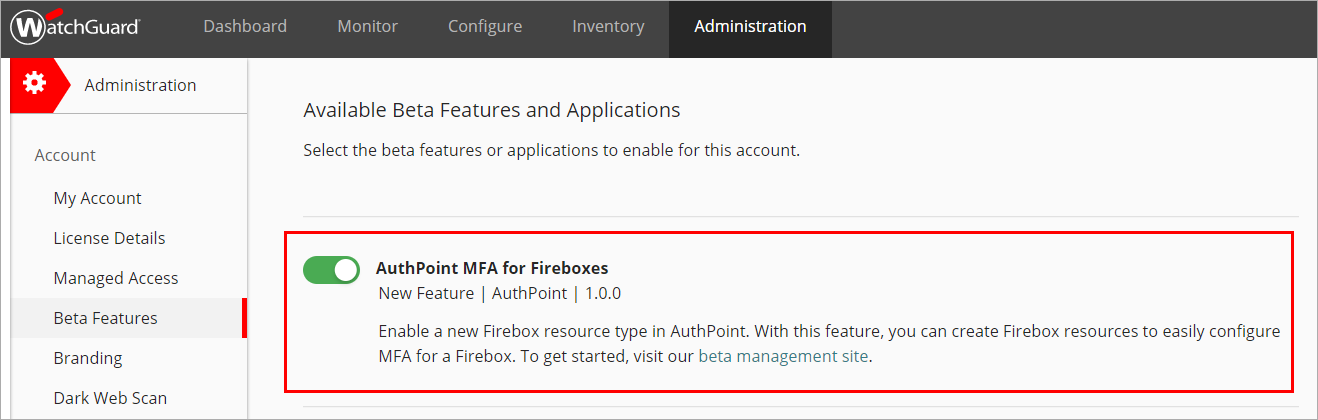 Requirements
In AuthPoint, you must configure at least one group before you can add users or authentication policies
You must register and connect your Firebox to WatchGuard Cloud as a locally-managed Firebox (this integration does not support cloud-managed Fireboxes)
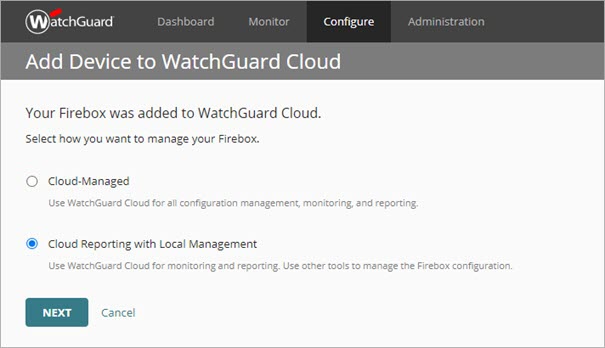 Overview
To enable AuthPoint as an authentication server on your Firebox:
Add your Firebox to WatchGuard Cloud as a locally-managed Firebox
Add groups, users, and authentication policies in AuthPoint
To sync users from an LDAP database, you must:
Configure an external identity
Download and install the AuthPoint Gateway
Add a Firebox resource
Add the Firebox resource to your authentication policies
To configure your Firebox, see the sections for Mobile VPN with SSL, Mobile VPN with IKEv2, Firebox Authentication Portal, and Fireware Web UI integrations
Add a Firebox Resource in AuthPoint
To add a Firebox resource in AuthPoint:
Log in to WatchGuard Cloud and select Configure > AuthPoint
From the navigation menu, select Resources
From the Choose a Resource Type drop-down list, select Firebox
Click Add Resource
Type a name to identify this resource
From the Firebox drop-down list, select the Firebox that you want to connect to AuthPoint (this list only shows Fireboxes that you have added to WatchGuard Cloud)
Save your resource. The AuthPoint authentication server on your Firebox is enabled
Existing Integrations
If you have already configured AuthPoint MFA for your Firebox:
In AuthPoint, add a Firebox resource for your Firebox and configure an authentication policy for the new resource
In Fireware, configure AuthPoint as the primary authentication server for your Mobile VPN with SSL or Mobile VPN with IKEv2 configuration
Test MFA with the new configuration
Delete your previous configuration:
In AuthPoint, delete the existing RADIUS client resource and remove the RADIUS client resource from your Gateway
In Fireware, delete the RADIUS server you configured for the AuthPoint Gateway
Existing Integrations
In Fireware v12.7, you cannot name new authentication servers “AuthPoint”
If you have an existing authentication server called AuthPoint, that authentication server will be automatically renamed to “AuthPoint.1” when you:
Upgrade your Firebox to Fireware v12.7
Use WSM or Policy Manager v12.7 or higher to manage a Firebox that runs Fireware 12.6.x or lower
If your existing AuthPoint RADIUS authentication server is renamed and it is not the default authentication server, users must type the new authentication server name (AuthPoint.1) when they log in and use that authentication server
Help References
For detailed steps to configure AuthPoint, see the AuthPoint Help:
Add a Group
About AuthPoint Authentication Policies
Add Local AuthPoint Users
Sync Users from Active Directory or LDAP
If you are new to AuthPoint, the AuthPoint Deployment Guide covers all the steps required for a complete AuthPoint deployment
Mobile VPN with SSL and AuthPoint integration
Mobile VPN with SSL and AuthPoint
You can now configure Mobile VPN with SSL to authenticate mobile VPN users directly through AuthPoint
Mobile VPN with SSL and AuthPoint Integration
When you configure Mobile VPN with SSL for direct AuthPoint authentication:
Firebox forwards SSL VPN user authentication requests directly to AuthPoint
AuthPoint coordinates multi-factor authentication (MFA):
Local users: AuthPoint validates the first factor (password) and the second factor (push or one-time password)
LDAP users: AuthPoint tells the Firebox to contact Active Directory to validate the first factor (password); AuthPoint validates the second factor (push or one-time password)
SSL VPN client prompts the user:
If the user selects the push option, AuthPoint sends a push request to the user’s phone
If the user selects the one-time password option, the SSL VPN client prompts the user to specify a one-time password (OTP)
Mobile VPN with SSL and AuthPoint Integration
Supported VPN clients: 
WatchGuard Mobile VPN with SSL for Windows
WatchGuard Mobile VPN with SSL for macOS
OpenVPN
Supported user types: 
Local
LDAP/Active Directory
Supported MFA types:
One-time password (OTP)
Push
Mobile VPN with SSL and AuthPoint Integration
Authentication workflow (local users)
User initiates a VPN connection from an SSL VPN client to the Firebox
Firebox forwards the request to AuthPoint
AuthPoint verifies the user is local and has a valid MFA policy
AuthPoint sends a push notification to the user's mobile phone
User receives and approves the push notification
AuthPoint receives the push approval and tells the Firebox the push was approved
Firebox receives the approval and allows the user to connect to the VPN
Mobile VPN with SSL and AuthPoint Integration
Topology (local users)
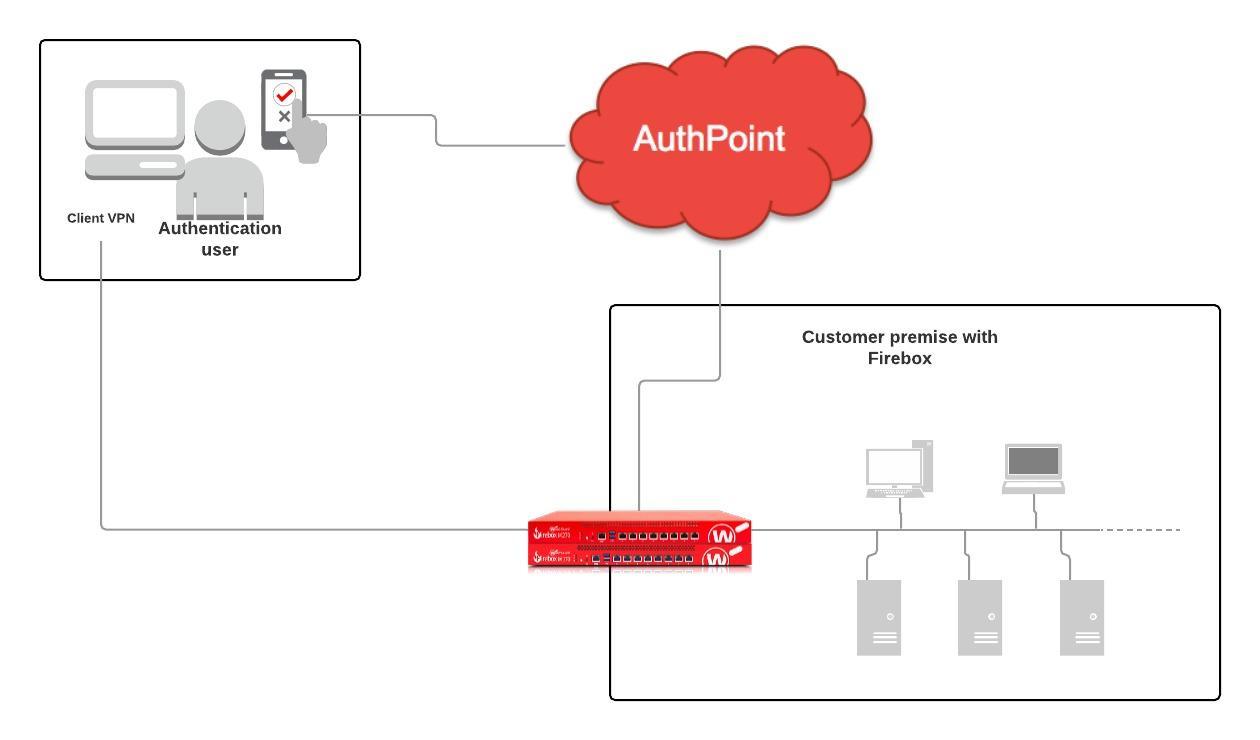 Mobile VPN with SSL and AuthPoint Integration
Authentication workflow (LDAP users)
User initiates a VPN connection from an SSL VPN client to the Firebox
Firebox forwards the request to AuthPoint in WatchGuard Cloud
AuthPoint Cloud determines whether the user is an Active Directory user 
AuthPoint communicates to the Firebox that the Active Directory server must validate the user
Firebox sends the user’s credentials to the Active Directory server (LDAP bind request)
Active Directory validates the user credentials and responds to the Firebox
Firebox sends an MFA request to AuthPoint
AuthPoint verifies the user has a valid MFA policyContinued on the next slide
Mobile VPN with SSL and AuthPoint Integration
For Push:
AuthPoint sends a push notification to the user's mobile phone
User receives and approves the push notification
AuthPoint receives the push approval and contacts the Firebox
Firebox receives the approval and allows the user to connect to the VPN
For OTP: 
AuthPoint validates the OTP
Firebox receives the approval and allows the user to connect to the VPN
Mobile VPN with SSL and AuthPoint Integration
Topology (LDAP users)
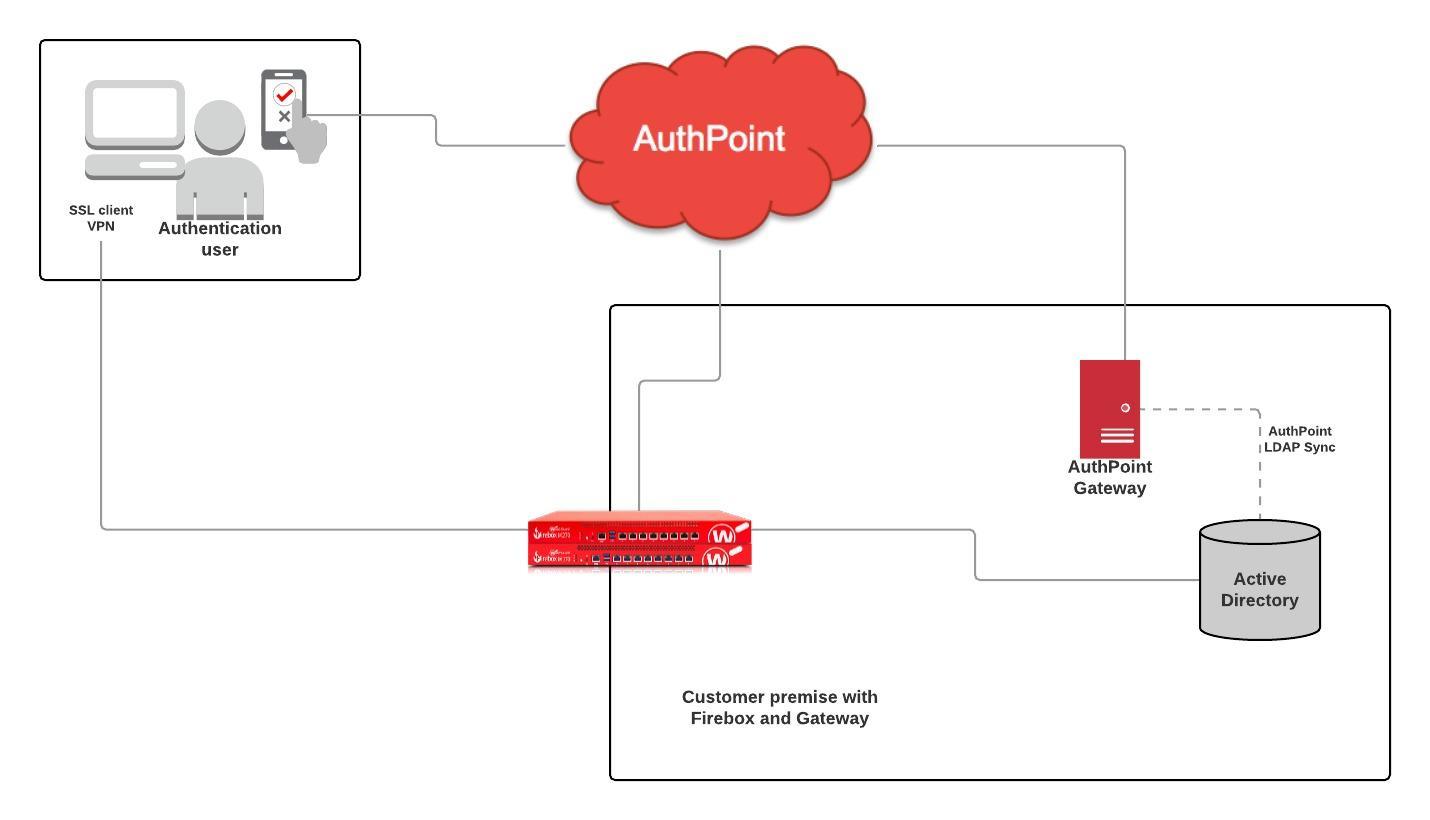 Mobile VPN with SSL and AuthPoint Integration
Configuration
Before you begin, register and connect your Firebox to WatchGuard Cloud 
Select the Cloud Reporting with Local Management option (this integration does not support cloud-managed Fireboxes)
For detailed WatchGuard Cloud instructions, see Fireware Help
Configure the required AuthPoint settings before you configure Mobile VPN with SSL to use AuthPoint as an authentication server
This section includes a brief summary of required AuthPoint settings. For detailed AuthPoint instructions, see the AuthPoint section in this presentation
Mobile VPN with SSL and AuthPoint Integration
Configuration
In AuthPoint:
Add groups, users, and authentication policies if you have not done so already
Add the Firebox as a resourceAfter you complete this step, AuthPoint is automatically enabled in the Authentication Servers list on your Firebox
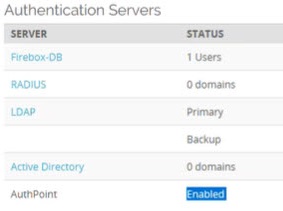 Mobile VPN with SSL and AuthPoint Integration
Configuration
In AuthPoint (continued):
Add the Firebox resource to your authentication policies
Mobile VPN with SSL and AuthPoint Integration
Configuration
In the Mobile VPN with SSL configuration on the Firebox:
Select AuthPoint as an authentication server
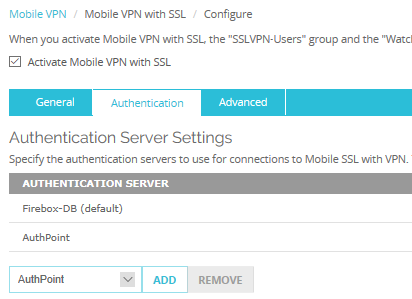 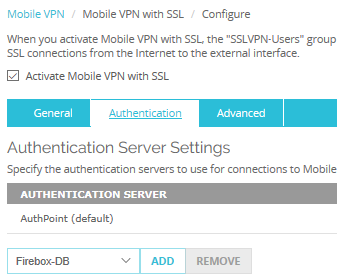 Example 1: AuthPoint as the default authentication server
Example 2: AuthPoint as a non-default authentication server
Mobile VPN with SSL and AuthPoint Integration
Configuration
In the Mobile VPN with SSL configuration (continued)
You can specify AuthPoint as the authentication server for new SSL VPN users and groups
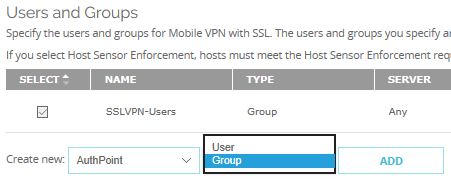 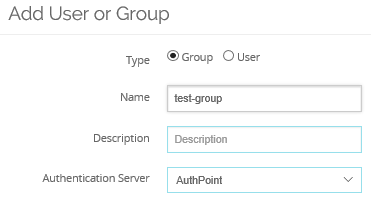 Mobile VPN with SSL and AuthPoint Integration
SSL VPN clients
When a user tries to connect to Mobile VPN with SSL, the client prompts the user to select an MFA option:
WatchGuard client
OpenVPN client
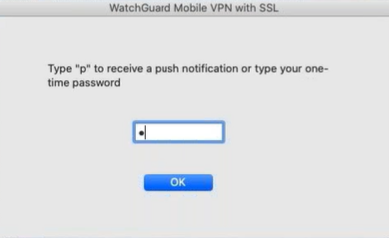 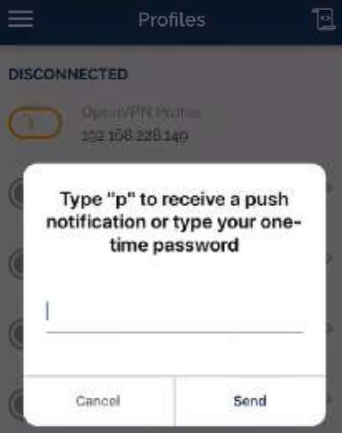 Mobile VPN with SSL and AuthPoint Integration
Mobile VPN with SSL client
If the user types “p” or “P,” AuthPoint sends a push request to the user’s phone
Otherwise, the user can type a one-time password
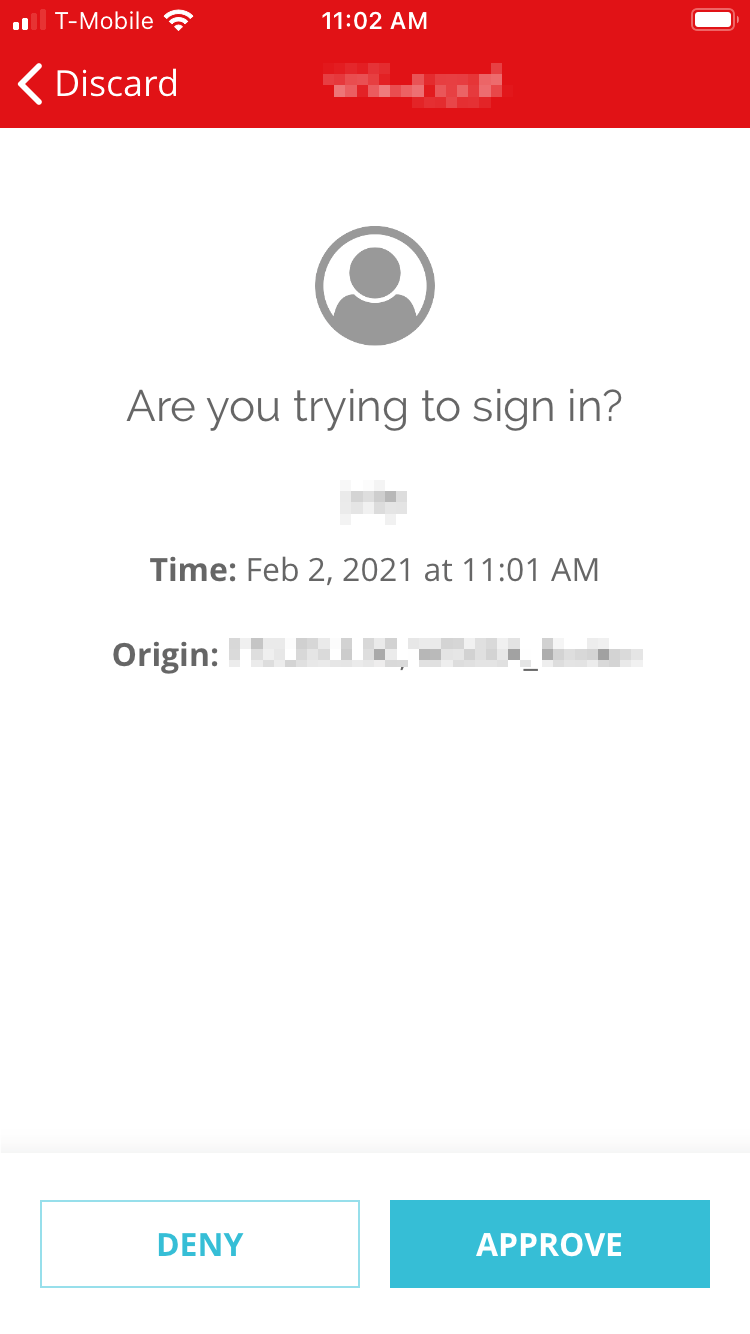 Mobile VPN with SSL and AuthPoint Integration
Mobile VPN with SSL software downloads page
If you select AuthPoint as one of the authentication servers for Mobile VPN with SSL, users can select AuthPoint to log on to the Mobile VPN with SSL software downloads page
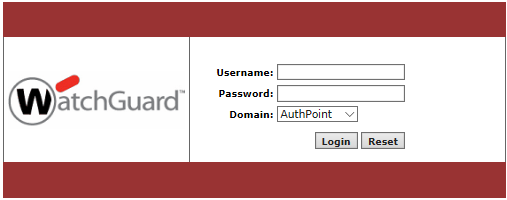 Mobile VPN with SSL and AuthPoint Integration
Mobile VPN with SSL software downloads page
If you select AuthPoint as the domain, or if AuthPoint is the only authentication server specified in the Mobile VPN with SSL configuration, an MFA options page appears 
Push:
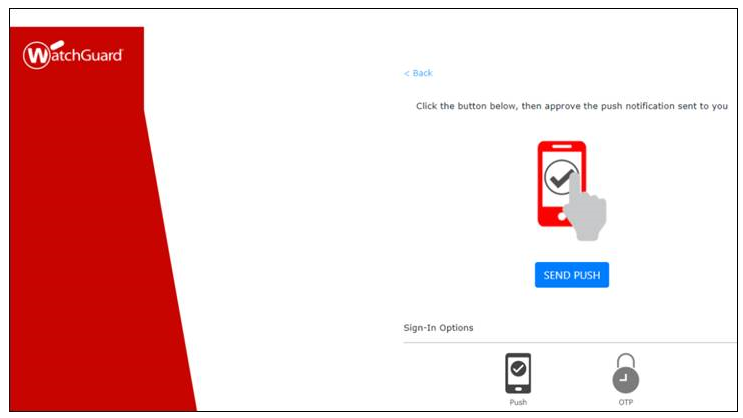 Mobile VPN with SSL and AuthPoint Integration
Mobile VPN with SSL software downloads page
One-time password:
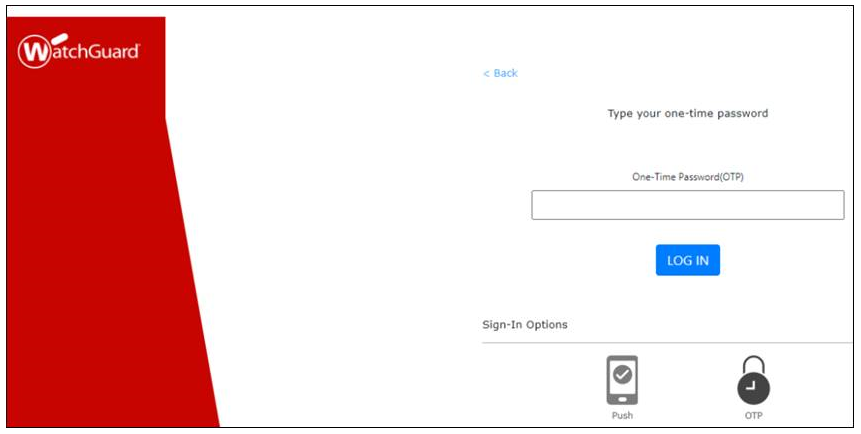 Mobile VPN with SSL and AuthPoint Integration
Update an existing integration
If you configured Mobile VPN with SSL for AuthPoint MFA before Fireware v12.7, you can keep that integration in place while you configure an updated integration
For more information, see the AuthPoint section in this presentation
Mobile VPN with SSL and AuthPoint Integration
Unsupported features
This configuration does not support:
Cloud-managed Fireboxes
QR codes
Auto-reconnect for Mobile VPN with SSL clients
Mobile VPN with SSL and AuthPoint Integration
Firebox Log Files
To see log messages for events that occur between the Firebox and WatchGuard Cloud, search for admd and daas in Traffic Monitor
To see log messages for events that occur between the mobile VPN and authentication services on the Firebox, search for wgcgi in Traffic Monitor
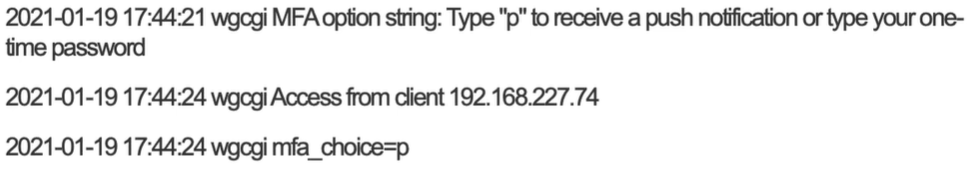 Mobile VPN with IKEv2 and AuthPoint integration
Mobile VPN with IKEv2 and AuthPoint
You can now configure Mobile VPN with IKEv2 to authenticate mobile VPN users directly through AuthPoint
This integration supports MS-CHAPv2 authentication for Active Directory users
Mobile VPN with IKEv2 and AuthPoint Integration
When you configure Mobile VPN with IKEv2 for direct AuthPoint authentication:
Firebox forwards IKEv2 VPN user authentication requests directly to AuthPoint
AuthPoint coordinates multi-factor authentication:
Local users: AuthPoint validates the first factor (password) and the second factor (push notification)
LDAP users: AuthPoint tells the Firebox to contact NPS to validate the first factor (password); AuthPoint validates the second factor (push notification)
Mobile VPN with IKEv2 and AuthPoint Integration
Supported VPN clients: 
Native IKEv2 VPN clients (Windows, iOS, macOS) 
strongSwan 
Supported user types: 
Local
LDAP/Active Directory
Supported MFA type:
Push
Mobile VPN with IKEv2 and AuthPoint Integration
Authentication workflow (local users)
User initiates a Mobile VPN with IKEv2 connection
Firebox forwards the request to AuthPoint
AuthPoint verifies the user is local and has a valid multi-factor authentication (MFA) policy
AuthPoint sends a push notification to the user's mobile phone
User receives and approves the push notification
AuthPoint receives the push approval and tells the Firebox the push was approved
Firebox receives the approval and allows the user to connect the VPN
Mobile VPN with IKEv2 and AuthPoint Integration
Topology (local users)
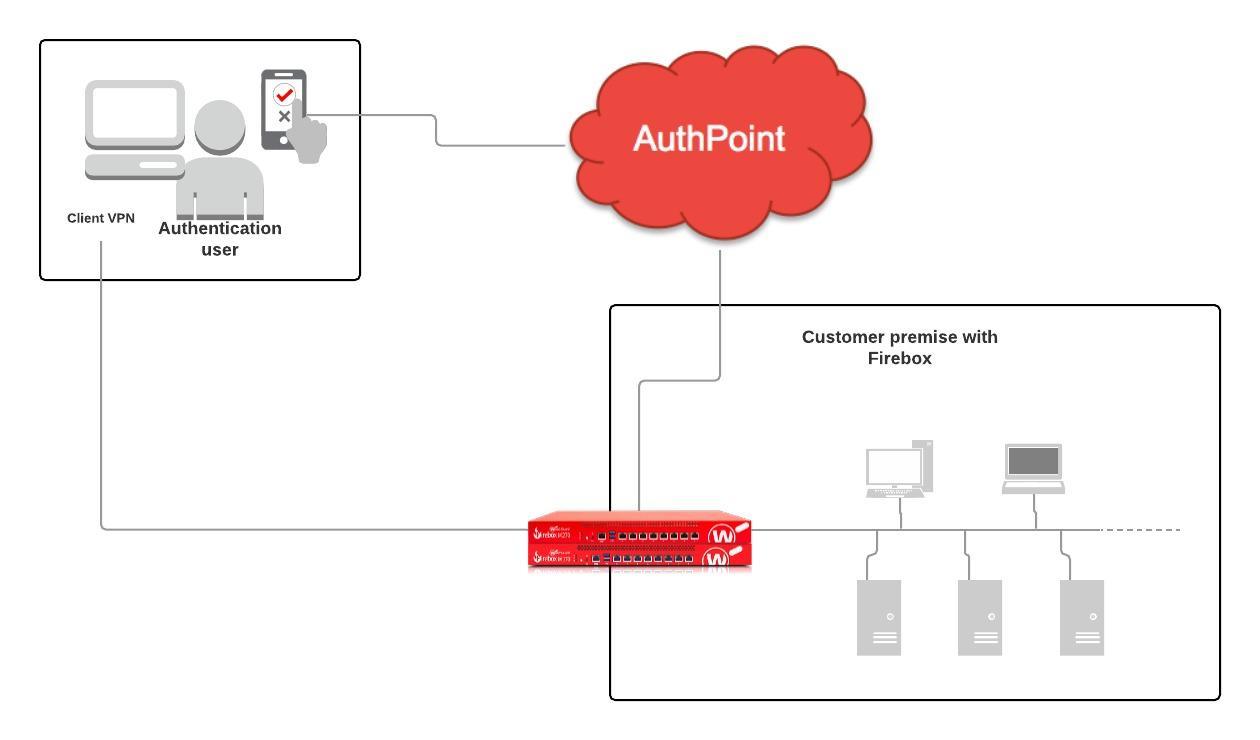 Mobile VPN with IKEv2 and AuthPoint Integration
How it works (LDAP/Active Directory users)
User initiates a VPN connection from an IKEv2 VPN client to the Firebox
Firebox forwards the request to AuthPoint in WatchGuard Cloud
AuthPoint Cloud determines whether the user is an Active Directory user
AuthPoint communicates to the Firebox that the NPS server must validate the user
Firebox sends the user’s credentials to NPS for validation (RADIUS protocol). NPS is required for Active Directory users who log in from an IKEv2 client
NPS responds to the FireboxContinued on the next slide
Mobile VPN with IKEv2 and AuthPoint Integration
Firebox sends an MFA request to AuthPoint
AuthPoint verifies the user has a valid MFA policy 
AuthPoint sends a push notification to the user's mobile phone
User receives and approves the push notification
AuthPoint receives the push approval and contacts the Firebox
Firebox receives the approval and allows the user to connect the VPN
Mobile VPN with IKEv2 and AuthPoint Integration
Mobile VPN with IKEv2 and AuthPoint Integration
Configuration
Before you begin, register and connect your Firebox to WatchGuard Cloud 
Select the Cloud Reporting with Local Management option (this integration does not support cloud-managed Fireboxes)
For detailed WatchGuard Cloud instructions, see Fireware Help
Configure the required AuthPoint settings before you configure Mobile VPN with IKEv2 to use AuthPoint as an authentication server
This presentation includes a brief summary of required AuthPoint settings. For detailed AuthPoint instructions, see the AuthPoint section in this presentation
Mobile VPN with IKEv2 and AuthPoint Integration
Configuration
In AuthPoint:
Add groups, users, and authentication policies if you have not done so already
Add the Firebox as a resource 
Enable the MS-CHAPv2 option and specify NPS server information
After you add the Firebox as a resource, AuthPoint is automatically enabled in the Authentication Servers list on your Firebox
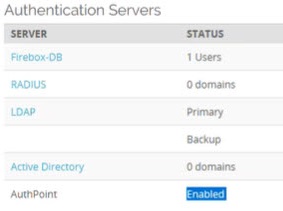 Mobile VPN with IKEv2 and AuthPoint Integration
Configuration
In AuthPoint (continued):
Add the Firebox resource to your authentication policies
Mobile VPN with IKEv2 and AuthPoint Integration
Configuration
In the Mobile VPN with IKEv2 configuration on the Firebox:
Select AuthPoint as an authentication server
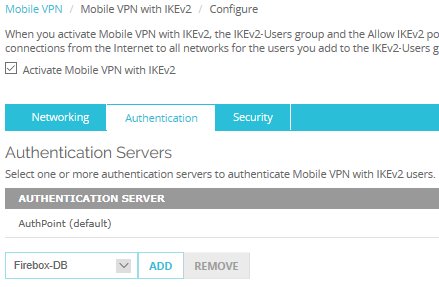 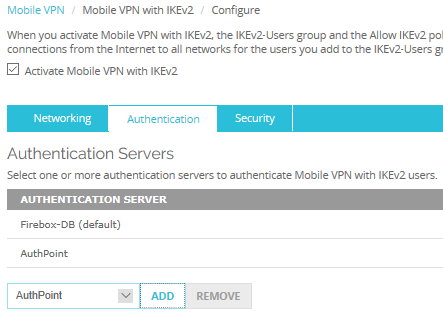 Example 2: AuthPoint as a non-default authentication server
Example 1: AuthPoint as the default authentication server
Mobile VPN with IKEv2 and AuthPoint Integration
Configuration
In the Mobile VPN with IKEv2 configuration (continued)
You can specify AuthPoint as the authentication server for new IKEv2 VPN users and groups
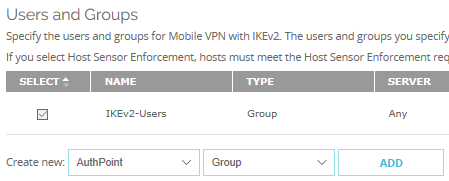 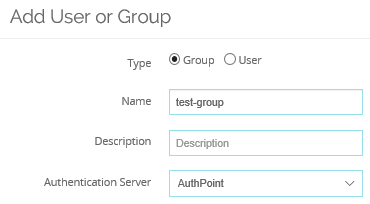 Mobile VPN with IKEv2 and AuthPoint Integration
IKEv2 VPN clients
User specifies credentials in the IKEv2 client
If AuthPoint is the default authentication server for Mobile VPN with IKEv2, the user can type the user name only
If AuthPoint is not the default authentication server, the user must specify the domain name before the user name
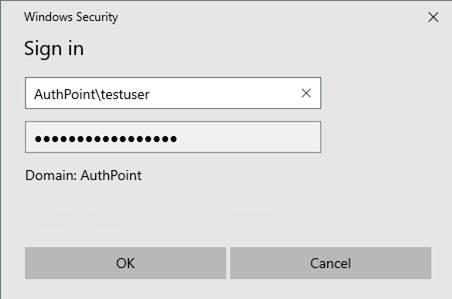 Mobile VPN with IKEv2 and AuthPoint Integration
IKEv2 client
After a user initiates a VPN connection from an IKEv2 VPN client, the user receives a push notification
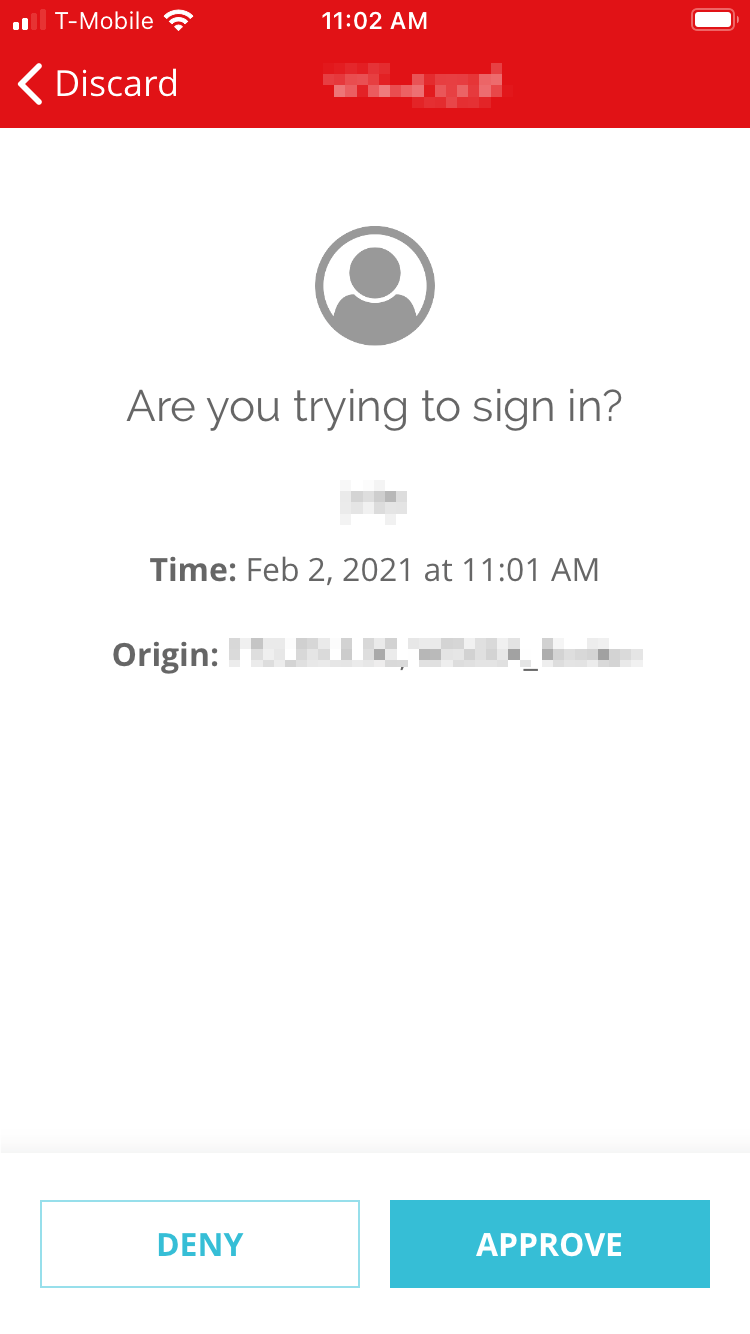 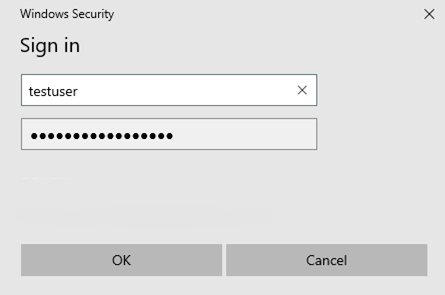 Mobile VPN with IKEv2 and AuthPoint Integration
Update an existing integration
If you configured Mobile VPN with IKEv2 for AuthPoint MFA before Fireware v12.7, you can keep that integration in place while you configure an updated integration
For more information, see the AuthPoint section in this presentation
Mobile VPN with IKEv2 and AuthPoint Integration
Unsupported features
This configuration does not support:
Cloud-managed Fireboxes
Auto-reconnect for VPN clients 
One-time passwords
QR codes
Mobile VPN with IKEv2 and AuthPoint Integration
Firebox Log Files
To see log messages for events that occur between the Firebox and WatchGuard Cloud, search for admd and daas in Traffic Monitor
To see log messages for events that occur between the mobile VPN and authentication services on the Firebox, search for wgcgi in Traffic Monitor
Firebox Authentication Portal and AuthPoint Integration
Firebox Authentication Portal and Authpoint
You can now use AuthPoint as an authentication server on your Firebox
This makes is easier to configure AuthPoint MFA for the Firebox Authentication Portal
You can now configure the Firebox Authentication Portal to authenticate users directly through AuthPoint
Firebox Authentication Portal and Authpoint Integration
When you configure the Firebox Authentication Portal for direct AuthPoint authentication:
Firebox forwards user authentication requests directly to AuthPoint
AuthPoint coordinates multi-factor authentication (MFA):
Local users: AuthPoint validates the first factor (password) and the second factor (push or one-time password)
LDAP users: AuthPoint tells the Firebox to contact Active Directory to validate the first factor (password); AuthPoint validates the second factor (push or one-time password)
The Firebox Authentication Portal prompts the user:
If the user selects the push option, AuthPoint sends a push request to the user’s phone
If the user selects the one-time password option, the Authentication Portal prompts the user to specify a one-time password (OTP)
Firebox Authentication Portal and Authpoint Integration
Supported user types: 
Local
LDAP/Active Directory
Supported MFA types:
One-time password (OTP)
Push
Firebox Authentication Portal and Authpoint Integration
Authentication workflow (local users)
User connects to the Firebox Authentication Portal on port 4100
User provides credentials and selects the AuthPoint authentication domain
Firebox forwards the request to AuthPoint
AuthPoint verifies the user is local and has a valid multi-factor authentication (MFA) policy
User is presented with an authentication page that shows the available authentication methodsContinued on the next slide
Firebox Authentication Portal and Authpoint Integration
Authentication workflow (local users)
User selects an authentication method
Firebox sends an MFA request to AuthPoint
For Push:
AuthPoint sends a push notification to the user's mobile phone
User receives and approves the push notification
AuthPoint receives the push approval and contacts the Firebox
Firebox receives the approval and allows the user to log in
For OTP: 
AuthPoint validates the OTP
Firebox receives the approval and allows the user to log in
Firebox Authentication Portal and Authpoint Integration
Authentication workflow (LDAP users)
User connects to the Firebox Authentication Portal on port 4100
User provides credentials and selects the AuthPoint authentication domain
Firebox forwards the request to AuthPoint
AuthPoint, through the AuthPoint Gateway, verifies the user is an Active Directory user and the user has a valid MFA policy
AuthPoint communicates to the Firebox that the Active Directory server must validate the user
Firebox sends the user’s credentials to the Active Directory server (LDAP bind request)
Active Directory validates the user credentials and responds to the Firebox
User is presented with an authentication page that shows the available authentication methodsContinued on the next slide
Firebox Authentication Portal and Authpoint Integration
Authentication workflow (LDAP users)
User selects an authentication method
Firebox sends an MFA request to AuthPoint
For Push:
AuthPoint sends a push notification to the user's mobile phone
User receives and approves the push notification
AuthPoint receives the push approval and contacts the Firebox
Firebox receives the approval and allows the user to log in
For OTP: 
AuthPoint validates the OTP
Firebox receives the approval and allows the user to log in
Configuration
Before you begin, register and connect your Firebox to WatchGuard Cloud 
Select the Cloud Reporting with Local Management option (this integration does not support cloud-managed Fireboxes)
For detailed WatchGuard Cloud instructions, see Fireware Help
Configure the required AuthPoint settings before you configure your users and groups on the Firebox to use AuthPoint as an authentication server
This section includes a brief summary of required AuthPoint settings. For detailed AuthPoint instructions, see the AuthPoint section in this presentation
Configuration
In AuthPoint:
Add groups, users, and authentication policies if you have not done so already
Add the Firebox as a resourceAfter you complete this step, AuthPoint is automatically enabled in the Authentication Servers list on your Firebox





Add the Firebox resource to your authentication policies
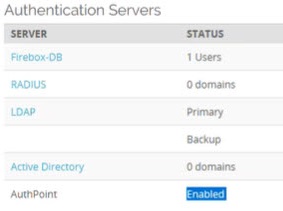 Configuration
In the Users and Groups configuration on your Firebox:
You can specify AuthPoint as the authentication server for new users and groups
You can edit your existing users and groups to specify AuthPoint as the authentication server
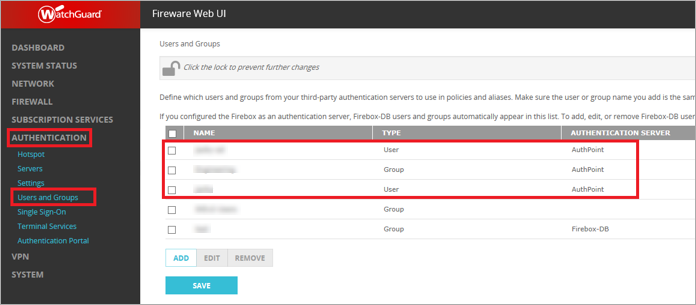 Fireware Web UI Integration with AuthPoint
Fireware Web UI and Authpoint
You can now use AuthPoint as an authentication server on your Firebox
This makes is easier to configure AuthPoint MFA for Firebox device management users that connect to Fireware Web UI
You can now configure the Firebox to authenticate users directly through AuthPoint
Fireware Web UI and Authpoint Integration
When you configure AuthPoint as an authentication server for Firebox device management users that connect to Fireware Web UI:
Firebox forwards user authentication requests directly to AuthPoint
AuthPoint coordinates multi-factor authentication (MFA):
Local users: AuthPoint validates the first factor (password) and the second factor (push or one-time password)
LDAP users: AuthPoint tells the Firebox to contact Active Directory to validate the first factor (password); AuthPoint validates the second factor (push or one-time password)
The Firebox prompts the user:
If the user selects the push option, AuthPoint sends a push request to the user’s phone
If the user selects the one-time password option, the Firebox prompts the user to specify a one-time password (OTP)
Fireware Web UI and Authpoint Integration
Supported user types: 
Local
LDAP/Active Directory
Supported MFA types:
One-time password (OTP)
Push
Fireware Web UI and Authpoint Integration
Authentication workflow (local users)
User connects to Firebox Web UI
User provides credentials and selects the AuthPoint authentication domain
Firebox forwards the request to AuthPoint
AuthPoint verifies the user is local and has a valid multi-factor authentication (MFA) policy
User is presented with an authentication page that shows the available authentication methodsContinued on the next slide
Fireware Web UI and Authpoint Integration
Authentication workflow (local users)
User selects an authentication method
Firebox sends an MFA request to AuthPoint
For Push:
AuthPoint sends a push notification to the user's mobile phone
User receives and approves the push notification
AuthPoint receives the push approval and contacts the Firebox
Firebox receives the approval and allows the user to log in
For OTP: 
AuthPoint validates the OTP
Firebox receives the approval and allows the user to log in
Fireware Web UI and Authpoint Integration
Authentication workflow (LDAP users)
User connects to Firebox Web UI
User provides credentials and selects the AuthPoint authentication domain
Firebox forwards the request to AuthPoint
AuthPoint, through the AuthPoint Gateway, verifies the user is an Active Directory user and the user has a valid MFA policy
AuthPoint communicates to the Firebox that the Active Directory server must validate the user
Firebox sends the user’s credentials to the Active Directory server (LDAP bind request)
Active Directory validates the user credentials and responds to the Firebox
User is presented with an authentication page that shows the available authentication methodsContinued on the next slide
Fireware Web UI and Authpoint Integration
Authentication workflow (LDAP users)
User selects an authentication method
Firebox sends an MFA request to AuthPoint
For Push:
AuthPoint sends a push notification to the user's mobile phone
User receives and approves the push notification
AuthPoint receives the push approval and contacts the Firebox
Firebox receives the approval and allows the user to log in
For OTP: 
AuthPoint validates the OTP
Firebox receives the approval and allows the user to log in
Configuration
Before you begin, register and connect your Firebox to WatchGuard Cloud 
Select the Cloud Reporting with Local Management option (this integration does not support cloud-managed Fireboxes)
For detailed WatchGuard Cloud instructions, see Fireware Help
Configure the required AuthPoint settings before you configure your users and groups on the Firebox to use AuthPoint as an authentication server
This section includes a brief summary of required AuthPoint settings. For detailed AuthPoint instructions, see the AuthPoint section in this presentation
Configuration
In AuthPoint:
Add groups, users, and authentication policies if you have not done so already
Add the Firebox as a resourceAfter you complete this step, AuthPoint is automatically enabled in the Authentication Servers list on your Firebox





Add the Firebox resource to your authentication policies
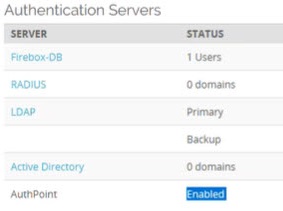 Configuration
On the Firebox, go to System > Users and Roles and add Device Management users with AuthPoint as the authentication server
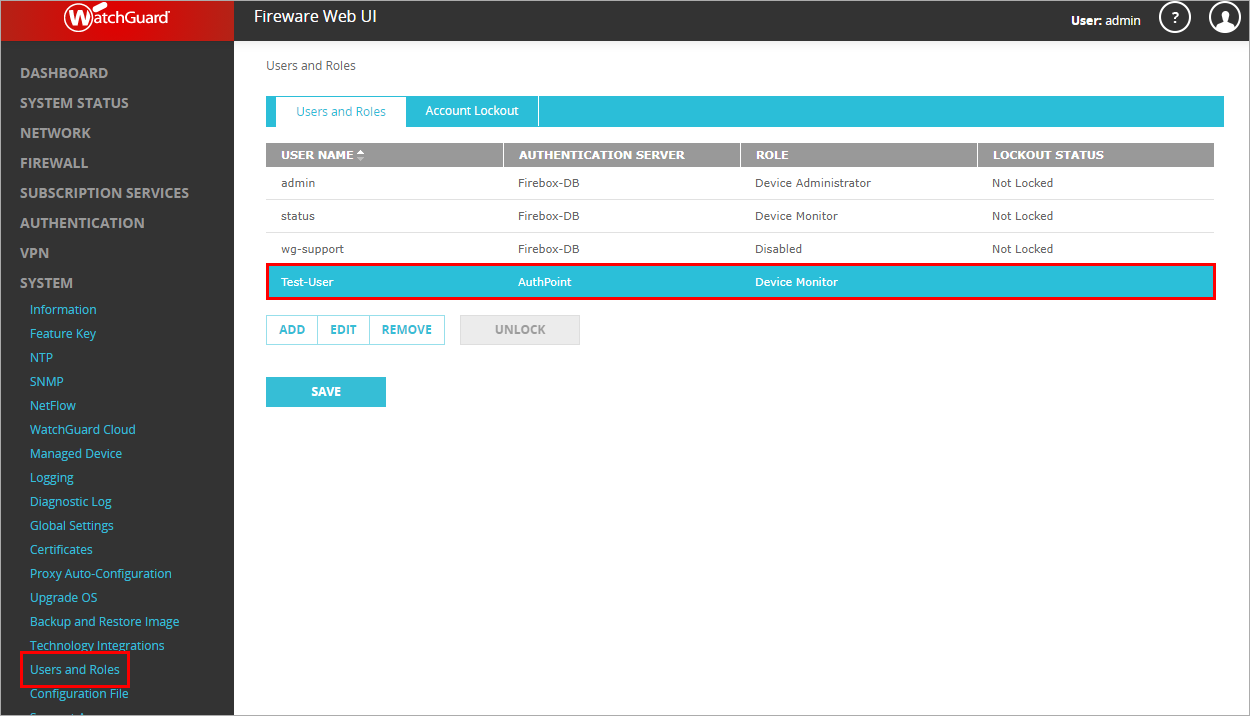 802.1p Marking for VLAN Interfaces
802.1p Marking for VLAN Interfaces
You can now enable 802.1p priority marking (tagging) for VLAN interfaces on your Firebox
802.1p is a quality of service (QoS)/class of service (CoS) method that operates at the MAC layer (Layer 2)
Equipment that supports 802.1p can add and recognize a value that indicates the priority level of the Ethernet frame
802.1p can help to ensure a high level of quality for real-time communications that are sensitive to latency, such as VoIP
The Firebox and other 802.1p-enabled equipment prioritize traffic based on the priority value
802.1p Marking for VLAN Interfaces
802.1p applies to only VLAN member interfaces that are configured to send and receive VLAN-tagged traffic
This includes outbound traffic that originates from the Firebox and also outbound traffic that travels through the Firebox
802.1p Marking for VLAN Interfaces
When you enable 802.1p for a VLAN interface, the Firebox marks outbound traffic from that interface
Firebox adds an 802.1q tag to Layer 2 Ethernet frames
Firebox copies the IP precedence value from the Layer 3 IP header to the priority code point (PCP) 802.1p field in 802.1q tag
802.1p Marking for VLAN Interfaces
802.1q and 802.1p at Layer 2
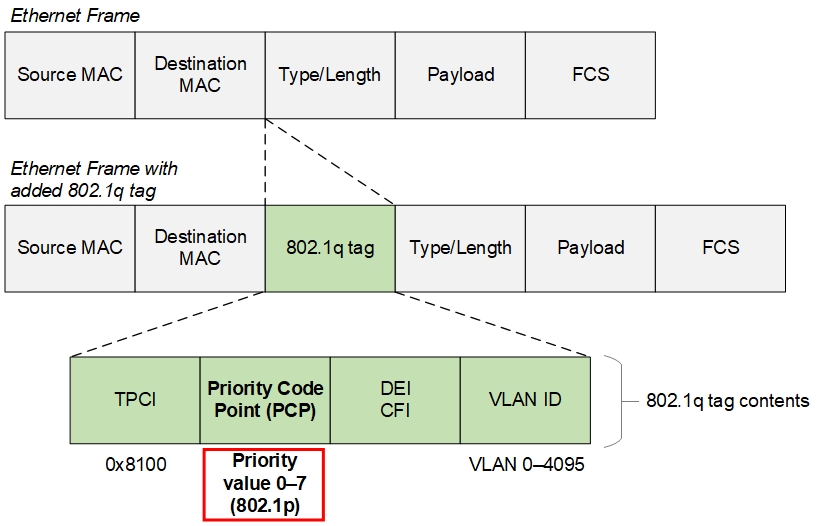 802.1p Marking for VLAN Interfaces
Differentiated Services Code Point (DSCP) value in IP packets maps to the PCP value:
IPv6 packets — Upper three bits of the DSCP value in the Traffic Class (TC) field maps to the PCP
IPv4 packets — Upper three bits of the DSCP value in the Type of Service (ToS) field maps to the PCP
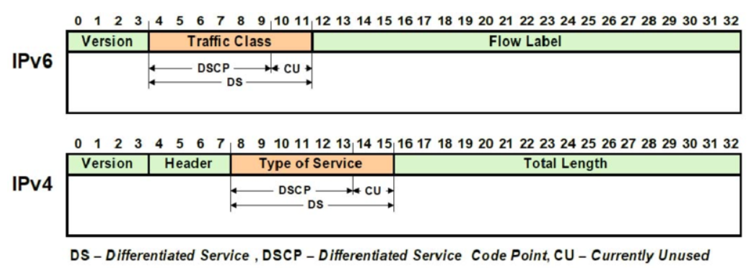 802.1p Marking for VLAN Interfaces
DSCP value comprises 6 bits (0–63)
DSCP to 802.1p map:
802.1p Marking for VLAN Interfaces
Example
To mark outbound VoIP traffic on a VLAN interface with a PCP value of 6, the Firebox copies the DSCP value from the packet to the 3-bit PCP 802.1p field in 802.1q tag of the frame
DSCP of the ToS field (IPv4) or TC field (IPv6) field is 48 (110000)
Firebox sets the PCP value to 6 (110 = 6)
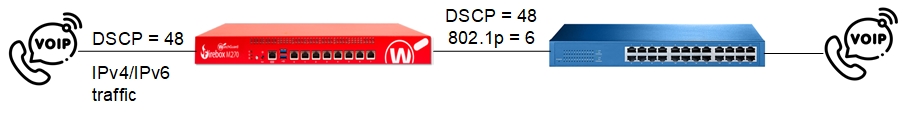 802.1p Marking for VLAN Interfaces
Configuration
In a VLAN configuration, select VLAN > Bridge Protocols  
Select the Enable 802.1p priority tagging for Layer 2 frames check box
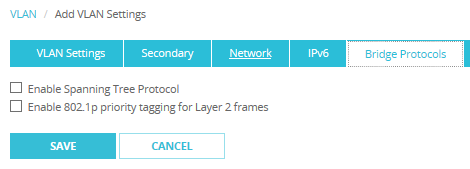 DHCP Lease Count
DHCP Lease Count
In Fireware Web UI, you can now see the total number of DHCP leases included in each IPv4 DHCP range configured on the Firebox
You can also see how many of those leases are in use 
Select System Status > DHCP Leases
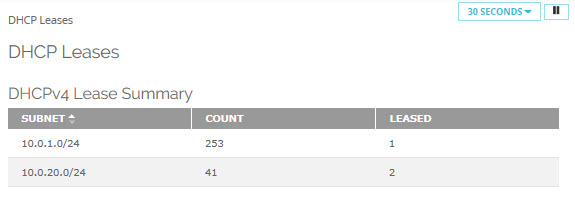 Total number of leases in the range
Number of leases in use
DHCP ranges (examples: interface DHCP server; wireless access point DHCP server)
APT Blocker – HTTP PROXY SERVER
APT Blocker – HTTP Proxy Server Settings
You can now connect to the APT Blocker server with an HTTP proxy server
In Web UI, select Subscription Services > APT Blocker > Advanced tab
In Policy Manager, select Subscription Services > APT Blocker > HTTP Proxy Server tab
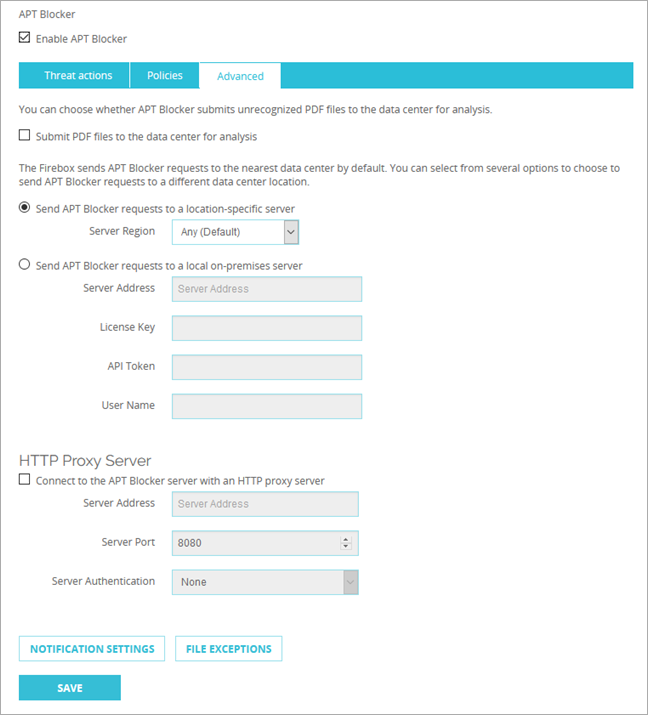 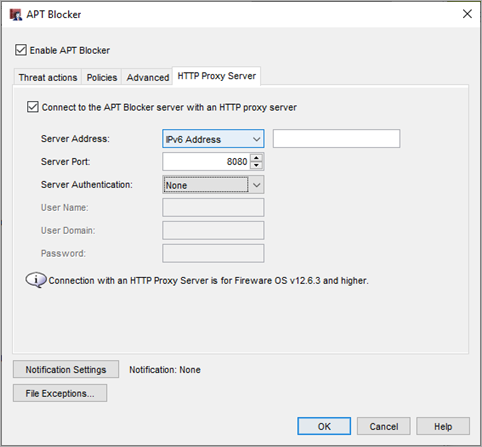 APT Blocker – Submit PDF files For Analysis
APT Blocker – Submit PDF Files for Analysis
You can now specify whether APT Blocker submits unrecognized PDF files to the data center for analysis, which gives you more granular control to address privacy concerns
By default, the check box is not selected and APT Blocker does not send unrecognized PDFs for analysis
This is a change to the default behavior in previous versions 
To send PDF files for analysis:
Select Subscription Services > APT Blocker > Advanced tab
Select the Submit PDF files to the data center for analysis check box
APT Blocker always submits the MD5 hash of PDF files to the data center and takes the specified action if the file matches any known threats
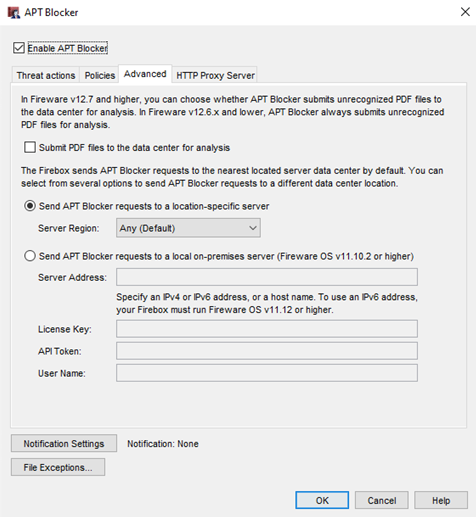 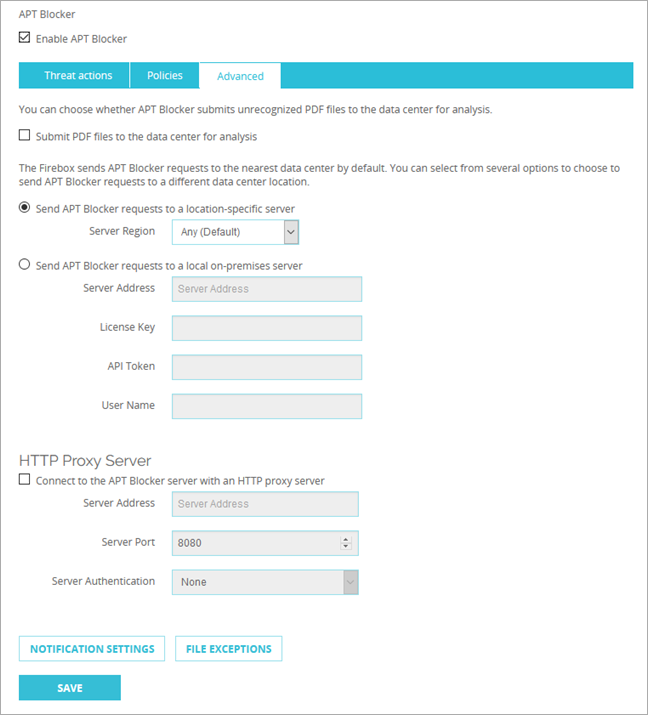 Configure Log rate Limits
Configure log rate limits
You can now control how many log messages the Firebox sends when it denies different types of traffic
By default, the Firebox sends three log messages a minute
In a large or busy network environment, it can be helpful to temporarily increase the limit to troubleshoot issues related to denied traffic
High rates of log message generation can impact Firebox performance
Configure Log Rate Limits ─ Policy Manager
In Policy Manager, you can configure log rate limits for Blocked Sites, Blocked Ports, and these Default Packet Handling categories:
IP Spoofing Attacks
Port Scan
IP Scan
IP Source Route
IPSec, IKE, SYN, ICMP, UDP Flood Attacks
DDOS Attack Destination
DDOS Attack Source
Configure Log Rate Limit ─ Policy Manager
To configure log rate limits in Policy Manager:
Default Packet Handling – Select Setup > Default Threat Protection > Default Packet Handling > Logging, then select a Category
Blocked Sites – Select Setup > Default Threat Protection > Blocked Sites > Logging
Blocked Ports – Select Setup > Default Threat Protection > Blocked Ports > Logging
Select Set log rate and type the maximum number of messages to generate each minute, or select Unlimited
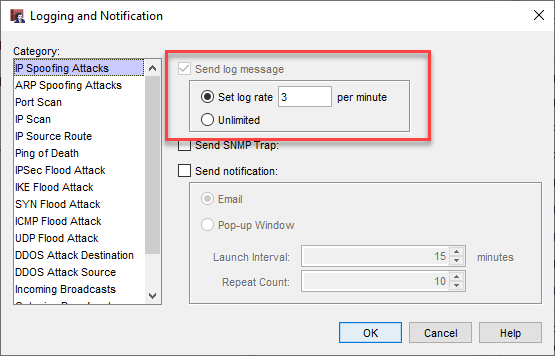 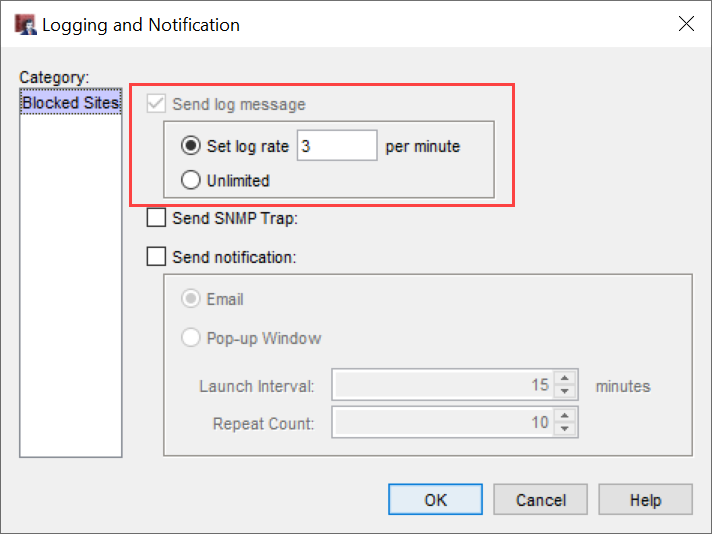 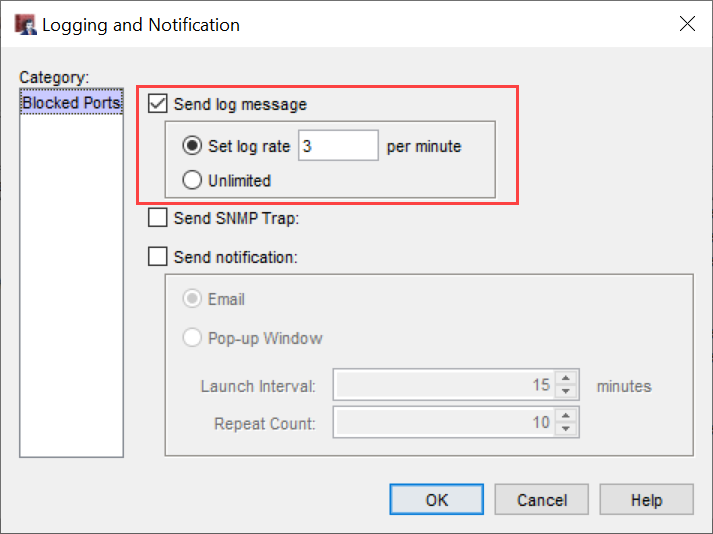 Configure Log Rate Limits ─ Web UI
To configure Blocked Sites log rate limits in Web UI:
Select Firewall > Blocked Sites > Settings tab
Select Set log rate and type the maximum number of messages to generate each minute, or select Unlimited
You cannot configure other log rate limits in Web UI
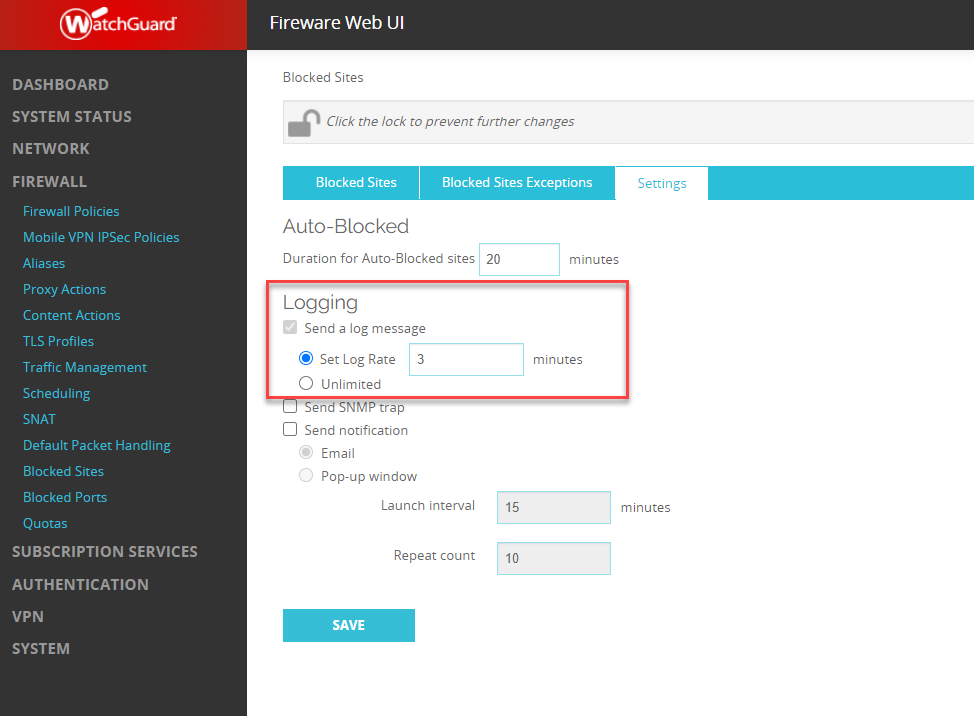 Configure Log Rate Limits ─ CLI
In the Command Line Interface, you can use these commands to set different log rate limits:
Blocked Sites – WG(config)#ip blocked-site notification log-message log-rate
Blocked Ports – WG(config)#ip blocked-port notification log-message log-rate
Default Packet Handling – WG(config)#default-packet-handling logging [category] log-rate
Specify a number from 1 to 2,000,000,000 (2 billion)
You cannot type the word Unlimited
Configure Log Rate Limits
Log rate limits apply to all logs of that type, regardless of the event that generates the log that reaches the limit
Example: If you set the Blocked Ports log rate limit to 5, after the Firebox generates 5 Blocked Ports logs in a minute, it does not generate any more Blocked Ports logs until the next minute
The log rate limit you specify for Blocked Sites also applies to Geolocation logs
HTTPS Predefined Exceptions List automatic Updates
HTTPS Predefined Exceptions List Automatic Updates
The HTTPS exceptions list can now automatically update without a Fireware upgrade
In HTTPS proxy actions, the Content Inspection tab includes a new Automatically update HTTPS exception list check box
By default, this check box is selected and the HTTPS exceptions list updates automatically
HTTPS Predefined Exceptions Automatic Updates
In Web UI, configure the new setting on the Content Inspection tab for an HTTPS proxy action
In Policy Manager, configure the new setting in the Content Inspection category for an HTTPS proxy action
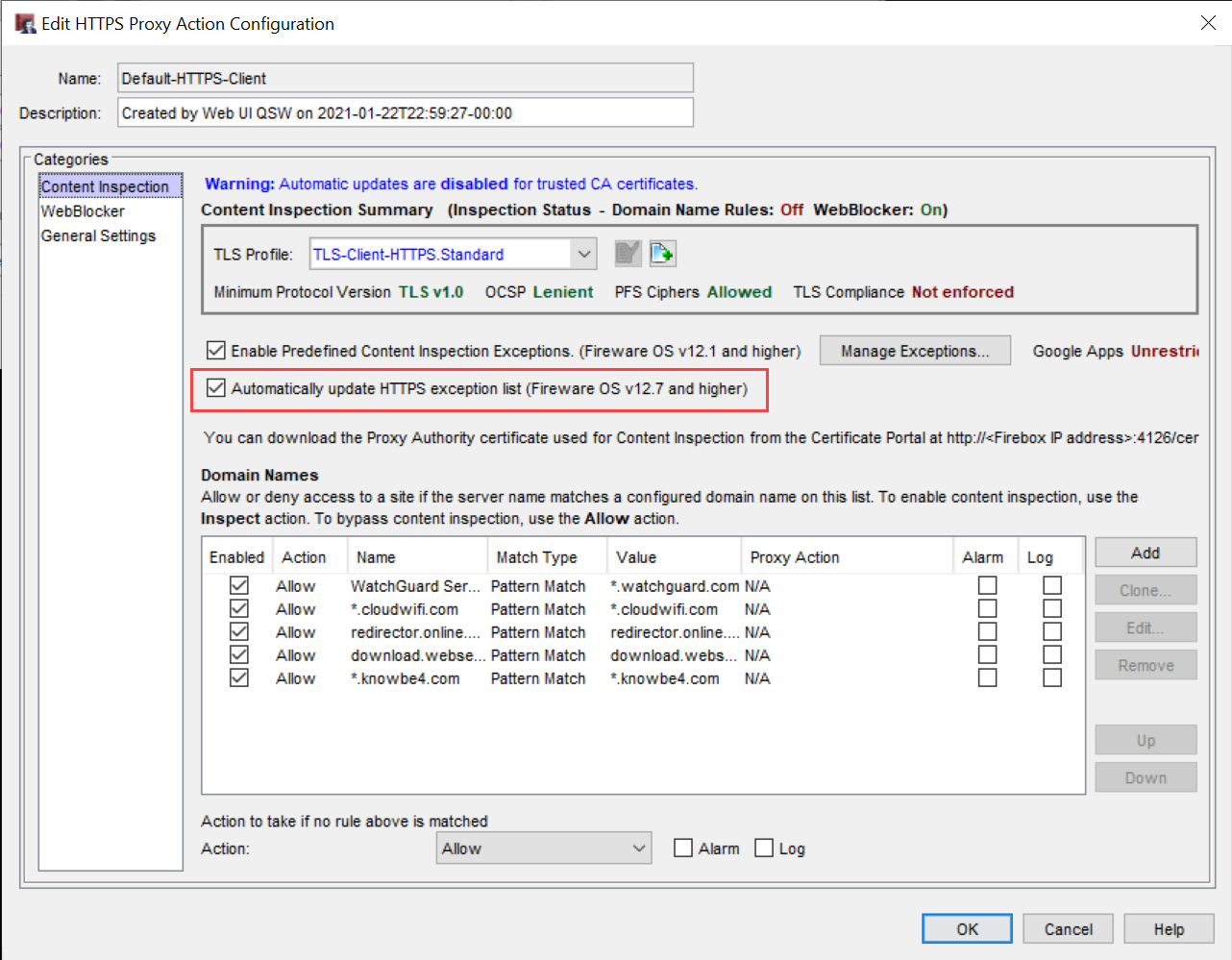 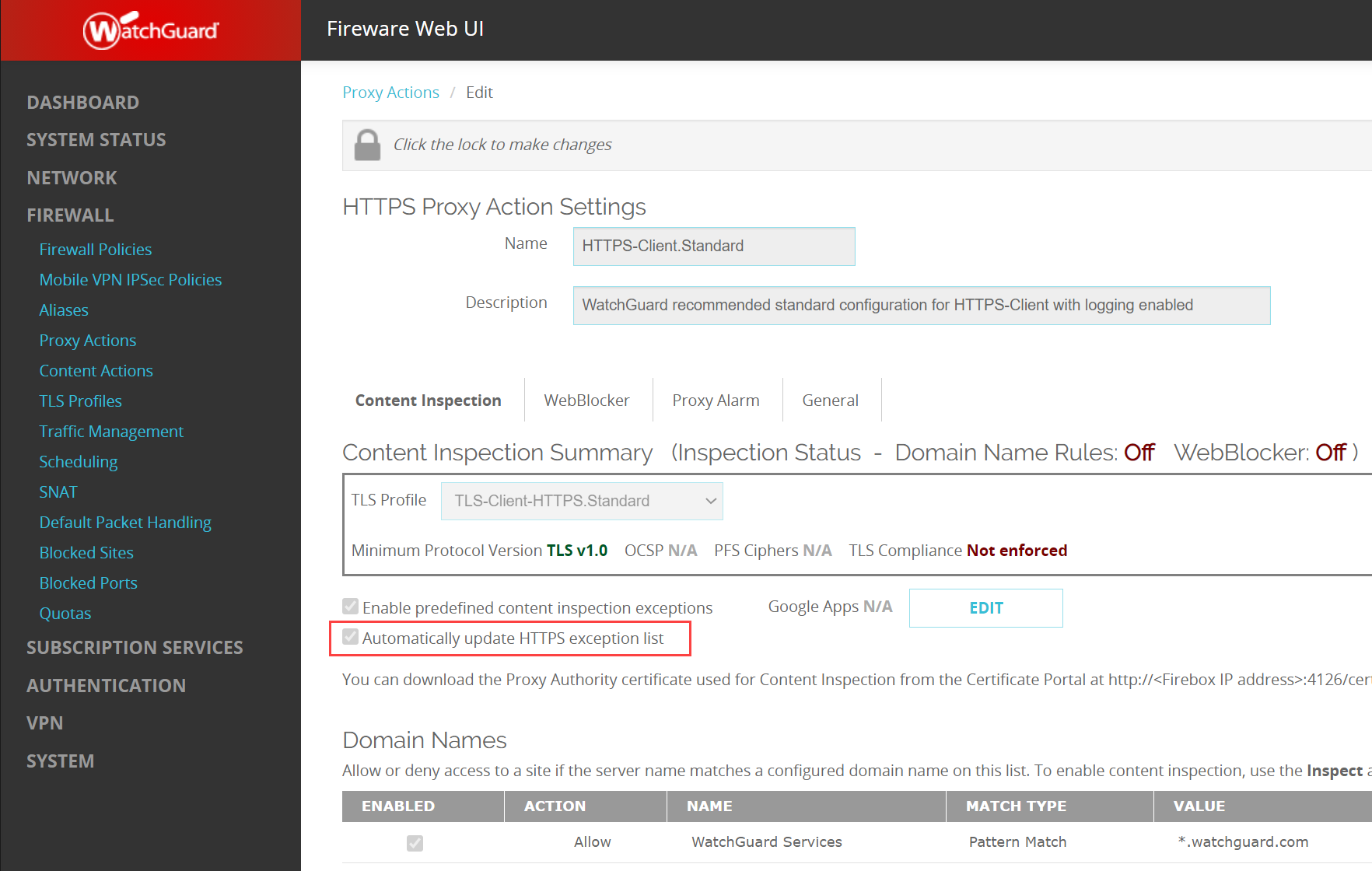 FQDN LimitsReplaced by Warning
FQDN Limits Replaced by Warning
There is no longer a limit on the number of fully qualified domain names you can use in your Firebox configuration
The Firebox now generates a warning log message when you save a configuration that exceeds a specific number of fully qualified domain names
The number of fully qualified domain names that generates a warning depends on your device model:
Firebox M270, M370, M400, M440, M470, M500, M570, M670, M4600, M5600, T55, T55-W, T70, FireboxV, and Firebox Cloud: 2048 domain names
All other device models: 1024 domain names
Example log message: 
2020-12-17 16:28:01 wgagent The number of FQDNs exceeds the recommended maximum of 2048 Debug
Intra-Bridge Traffic Inspection
Intra-Bridge Traffic Inspection
You can now select to apply firewall policies to traffic that passes between bridge member interfaces, which is known as intra-bridge traffic
The Firebox now inspects and logs this traffic
Configuration
(Web UI) Select Network > Bridge
(Policy Manager) Select Network > Configuration > Bridge
Add or Edit a bridge configuration
Select Apply firewall policies to intra-bridge traffic
Intra-Bridge Traffic Inspection
Web UI
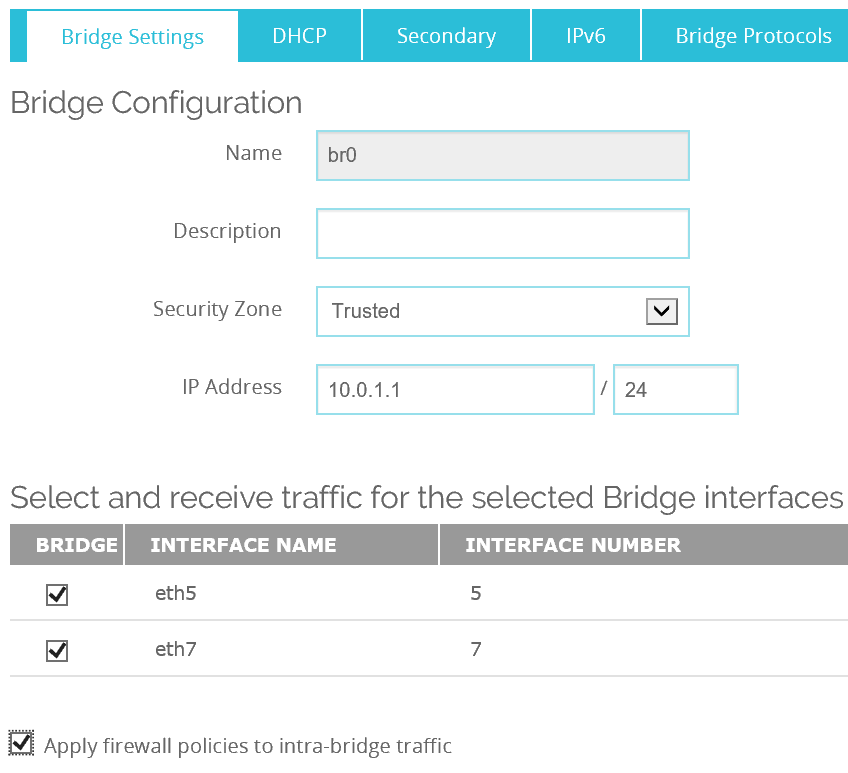 Intra-Bridge Traffic Inspection
Policy Manager
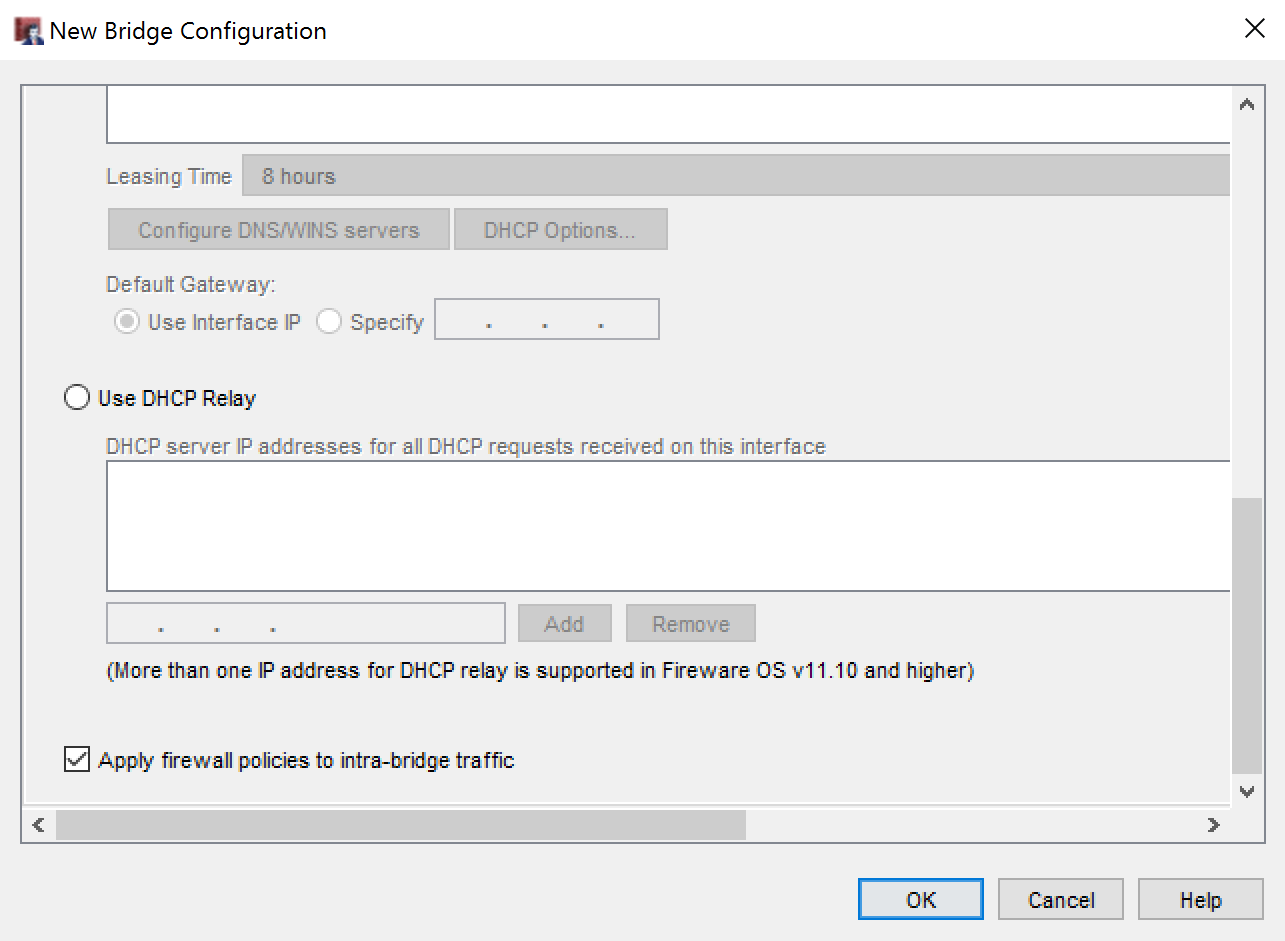 Intra-Bridge Traffic Inspection
Example
Select the Apply firewall policies to intra-bridge traffic option
Send ping traffic between hosts on different bridge member interfaces
The Firebox does not allow the ping traffic
Add a policy for the ping traffic
Send ping traffic
The Firebox allows and logs the ping traffic
Intra-Bridge Traffic Inspection
Log messages include the bridge name
In this example, the Firebox allowed traffic between hosts on different member interfaces that belong to the bridge br0
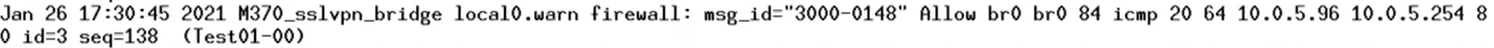 Policy that matched this traffic
Bridge br0
Hosts on different interfaces that are members of br0
Intra-Bridge Traffic Inspection
When the Apply firewall policies to intra-bridge traffic option is not selected, the Firebox allows the traffic but does not inspect or log the traffic
Disable dns cache
Disable DNS Cache
For configurations with DNS Forwarding or DNSWatch enabled, you can now select an option in Fireware Web UI or Policy Manager to disable the DNS cache on the Firebox
Disable DNS Cache
To disable the DNS cache, in  Fireware Web UI:
Select Network > Interfaces > DNS/WINS.
Clear the Enable DNS Cache check box.
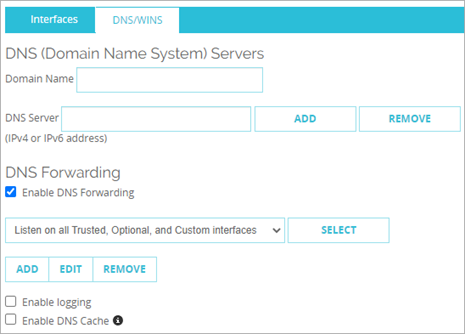 Disable DNS Cache
To disable the DNS cache, in Policy Manager:
Select Network > Configuration > WINS/DNS.
Clear the Enable DNS Cache check box.
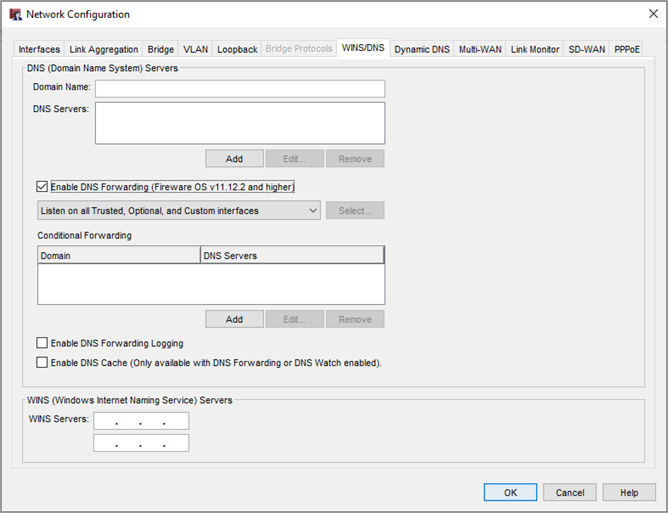 Default Authentication Server for Fireware Web Ui
Default Authentication Server for Fireware Web UI
You can now specify the default authentication server to use when users log in to Fireware Web UI
This is helpful if you want your users to authenticate with a server other than Firebox-DB
Specify the Default Authentication Server for Fireware Web UI
To specify the default authentication server, in Fireware Web UI:
Select Authentication > Settings.
From the Default authentication server used to log in to Fireware Web UI drop-down list, select an authentication server.
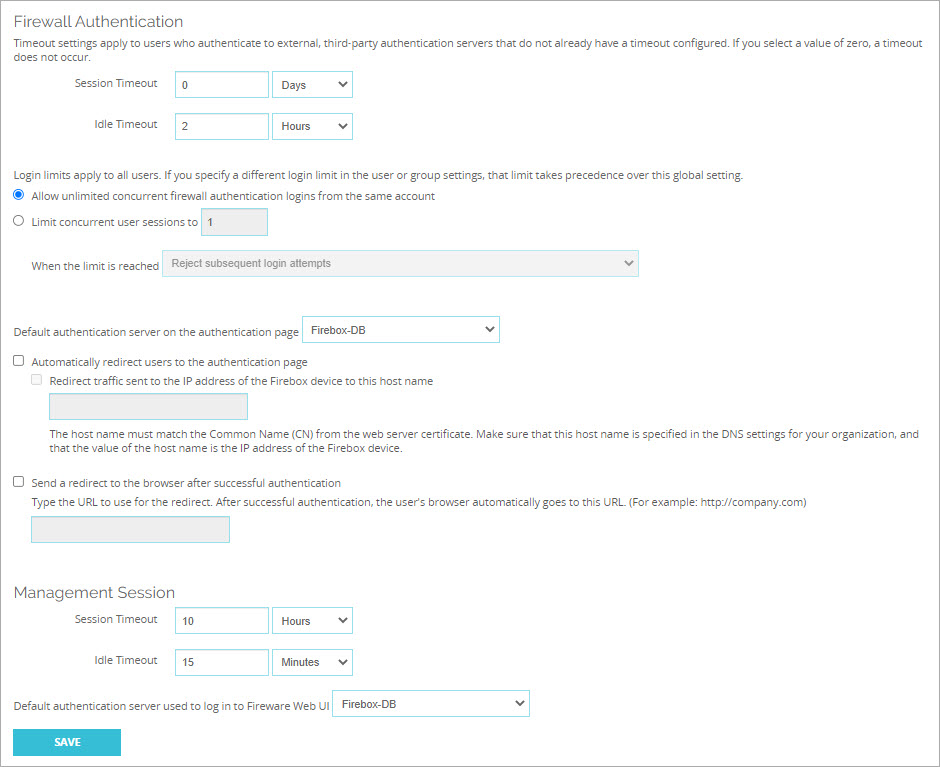 Specify the Default Authentication Server for Fireware Web UI
To specify the default authentication server, in Policy Manager:
Select Setup > Authentication > Authentication Settings.
From the Default authentication server used to log in to Fireware Web UI drop-down list, select an authentication server.
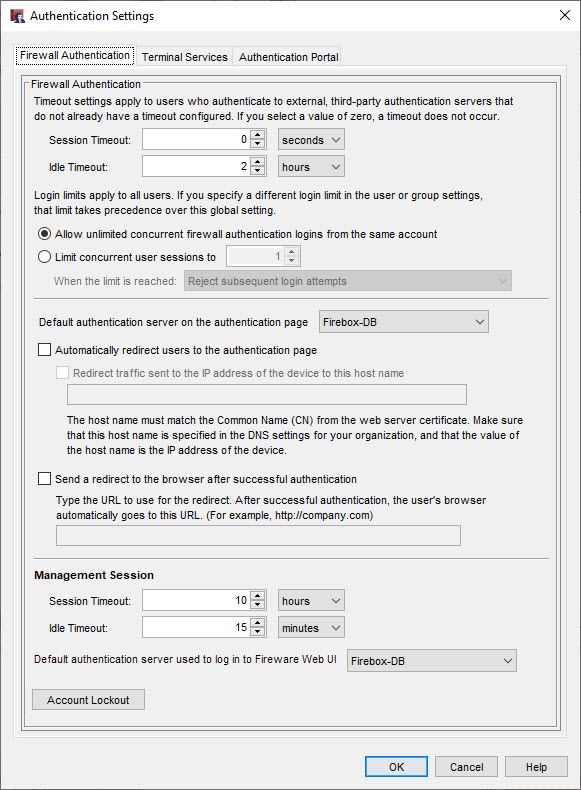 Thank you